Муниципальное бюджетное дошкольное образовательное учреждение 
Детский сад №3 
 

Консультация
Тема: «Формы и методы работы при реализации воспитательно-образовательной деятельности при помощи дистанционных технологий»
 
  
 
Воспитатель: Шмелева Е.В.
 

 
Ардатов, 2021 г.
Дистанционное образование детей – образование на расстоянии, без непосредственного контакта с педагогом и другими детьми, посредством информационно-коммуникативных технологий, которое дает возможность самостоятельной работы родителей и их детей по усвоению учебного материала.
Цель дистанционного образования дошкольников – предоставление детям возможности получить необходимые знания в период самоизоляции на дому, обеспечение качественного усвоения образовательной программы.
Детский сад
Дистанционный режим работы (для детей, которые не могут посещать детский сад)
Очный режим работы (педагог взаимодействует непосредственно с детьми)
Онлайн (в зафиксированном режиме, когда материал дается в виде роликов)
Онлайн (режим реального времени)
Особенности дистанционного обучения дошкольников:
1. Мотивация. Дистанционное обучение предполагает от ребенка наличие мотивации к получению знаний и навыков. Роль взрослого – создать условия для обучения, заинтересовать ребенка в получении знаний;
2. Способность к самообразованию. Дистанционное обучение предполагает, что большую часть учебного материала в процессе обучения ребенок осваивает самостоятельно (это для ребенка сложно). Роль взрослого
– сформировать данный навык.
Задачи педагога: 
Повышения качества и эффективности образования путём внедрения дистанционных технологий.
Удовлетворение потребностей родителей и детей в получении образования.
Предоставление дошкольникам возможности освоения образовательных программ непосредственно на дому или по месту временного пребывания.
Повышение уровня компетентности родителей
В современном мире воспитателю важно обладать многими навыками: 
Уметь создавать презентации, видео-уроки на видео-хостинге youtube.com.
Отбирать уже имеющийся образовательный материал, аудиоматериалы для детей.
Работать с разными фото и видео-редакторами.
Требования для создания видео-роликов
Качество съемки и звука
Наличие чёткого сценария
Чёткость и тембр речи спикера
Возможность перехода от «режима спикера» к «режиму презентации»
Грамотный подбор иллюстраций
Деятельность спикера перед экраном в медленном темпе
Требования, которые предъявляются к онлайн занятиям с детьми: 
Рекомендации к необходимым материалам для занятий, как организовать рабочее место перед компьютером. 
Информационные письма.
Краткий обзор видео-материалов.
Инструктаж по средствам навигации, правила взаимодействия. 
На занятиях всегда присутствует взрослый.
Ограничение количество участников в онлайн - группе (5–6 человек).
Четкость и медленный темп речи педагога. 
Общение с участниками занятия.
Создание ситуации успеха.
Структура онлайн занятия
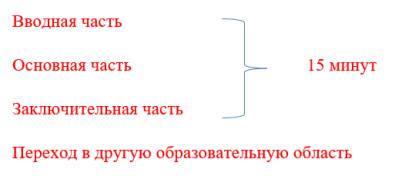 Для чего воспитателю сайт, канал, рубрика? 
это, прежде всего, площадка для публикаций и обобщения собственного опыта работы; 
это презентация собственных достижений; 
это возможность привлечь родителей и найти единомышленников, обмен опытом.
Дистанционное общение и обмен информацией с родителями происходит через мобильное приложение WhatsApp, Facebook, Telegram. 
   Через электронную почту родители воспитанников могут получать необходимые консультации и рекомендации по вопросам воспитания и образования детей.
Дистанционное обучение с использование технологий позволяет педагогам повышать уровень знаний за счёт применения современных средств: 
тематических сайтов,
Youtube-каналов, 
авторских колонок на образовательных сайтах и др.
В сети Интернет педагог может выбрать ресурсы по разным направлениям: 
1) Методические разработки и дидактические материалы 
2) Конспекты занятий 
3) Презентации и видеоматериалы, викторины. 
4) Учебные программы, учебные модули по различным видам деятельности 
5) Профессиональные практики от коллег - воспитателей для организации образовательных активностей в дошкольных группах. 
6) Образовательный интернет-ресурс для дошкольников: игры и развивающие занятия. 
7) Интерактивная образовательная система МЭО — Детский сад. 
8) Платформа МЭШ-Дошкольники.
Преимущества дистанционного работы с детьми дошкольного возраста:
- выбор оптимального режима образовательной деятельности, с учетом особенностей ребенка, когда родители сами определяют, в какое время ребенку удобнее занимается, какой промежуток дня наиболее продуктивен для занятий;
- индивидуальный подход к ребенку с учетом его способностей;
 - ребенок не «привязан» к определенному месту, он может заниматься один или всей семьей. Основное условие – наличие ПК, телефона и доступа к интернету.
В дистанционном обучении детей дошкольного возраста есть и минусы:
 - в случае если родители не имеют возможности, времени или желания заниматься с ребенком, то уровень усвоения им материала будет не высокий. 
- отсутствие авторитета родителя, т.к. многие дети воспринимают информацию так, как ее преподносит воспитатель. 
- не все имеют возможность дистанционно заниматься, в силу сложных материальных условий, так как необходимо специальное оборудование (компьютер или ноутбук, интернет), а в телефоне нет полного набора функций.
- отсутствие общения со сверстниками, когда теряются необходимые навыки коммуникации и социализации в обществе. 
- во время дистанционного образования приходится много времени проводить за компьютером, телефоном.
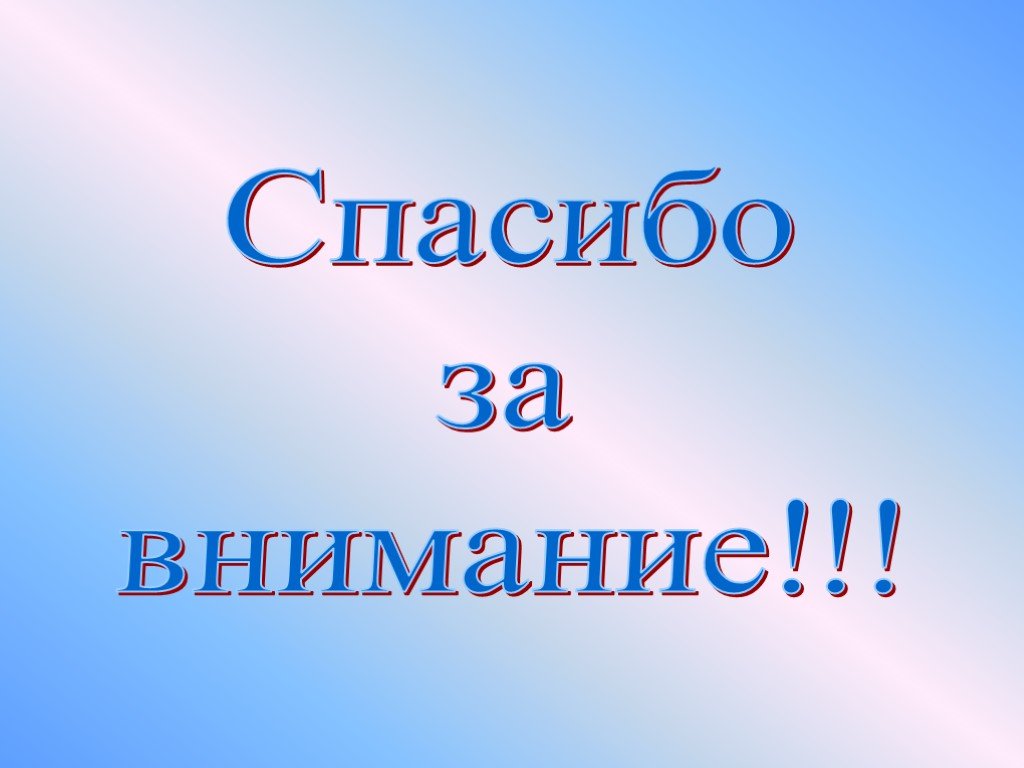